Презентация к уроку по теме «Степи» , учебник Н.Я.Дмитриевой, А.Н.Казакова «Окружающий мир 3 класс»
Подготовила учитель начальных классов МАОУ «Гимназия №35» г.Владимир Бурдина С.Е.
Степи. Растительный и животный мир.
Степь – это бескрайняя равнина, покрытая травянистой растительностью.
Зима в степных регионах всегда малоснежная, с сильными позёмками и метелями, варьирует от умеренно мягкой до суровой с трескучими морозами, иногда возможны даже морозы до −40 °C..
Здесь много тепла, жаркое сухое лето
Влаги хватает для бурного роста травянистых растений, но недостаточно для развития деревьев. В степной зоне самая плодородная почва – ЧЕРНОЗЁМ.
Почва, пропитанная влагой, покрывается нежной зеленью и Степь зацветает. 
За короткую весну растения успевают пройти весь свой жизненный путь: вырасти, зацвести, созреть и оставить семена.
Для степи снеготаяние – единственный период, когда она получает достаточно влаги.
Самое красивое время года в степи – весна.
Тюльпаны -Луковичные растения.
Луковица – это подземное хранилище питательных веществ.
Гусиный лук Многолетнее растение.
Эти растения – раннецветущие.
Красивы весной тёмно-малиновые махровые цветки пиона-тонколистного. Сейчас пионы взяты по охрану.
Удивительные растения- перекати – поле. Ветви переплетаются, образуя шар, который в обхвате достигает двух метров.
Необычные растения степей.
К концу весны степь меняет свой вид, её покрывают серо- зелёные травянистые растения.
Типчак – засухоустойчивое растение
Ковыль – растение с узкими длинными листьями.
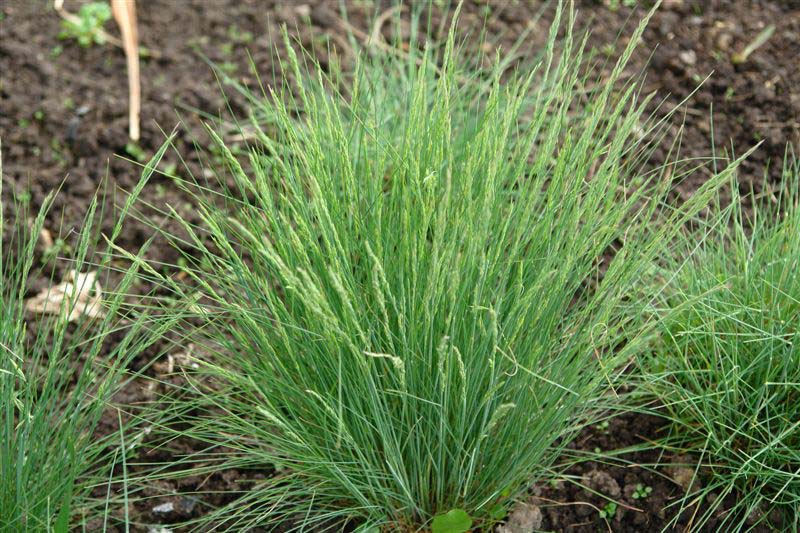 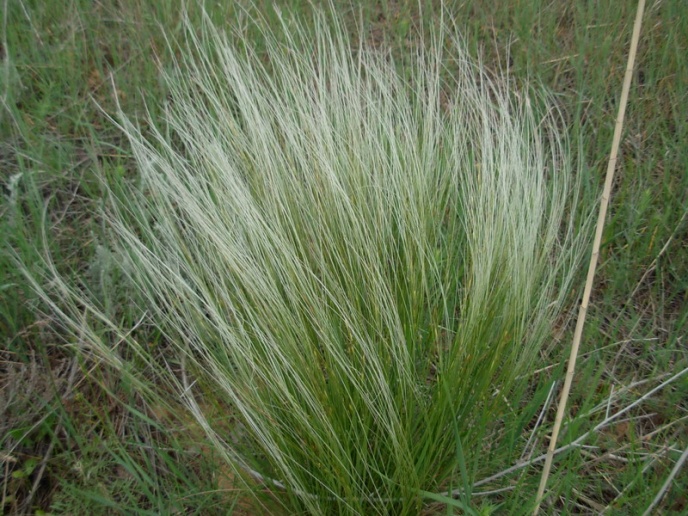 Прочитайте материал учебника с.92 -95Ответьте на вопросы:-Ветер занёс в степь семена деревьев – клёна и осины. Будут ли они там расти?-Назовите растения степей.-Как приспособились растения к жизни в степи?
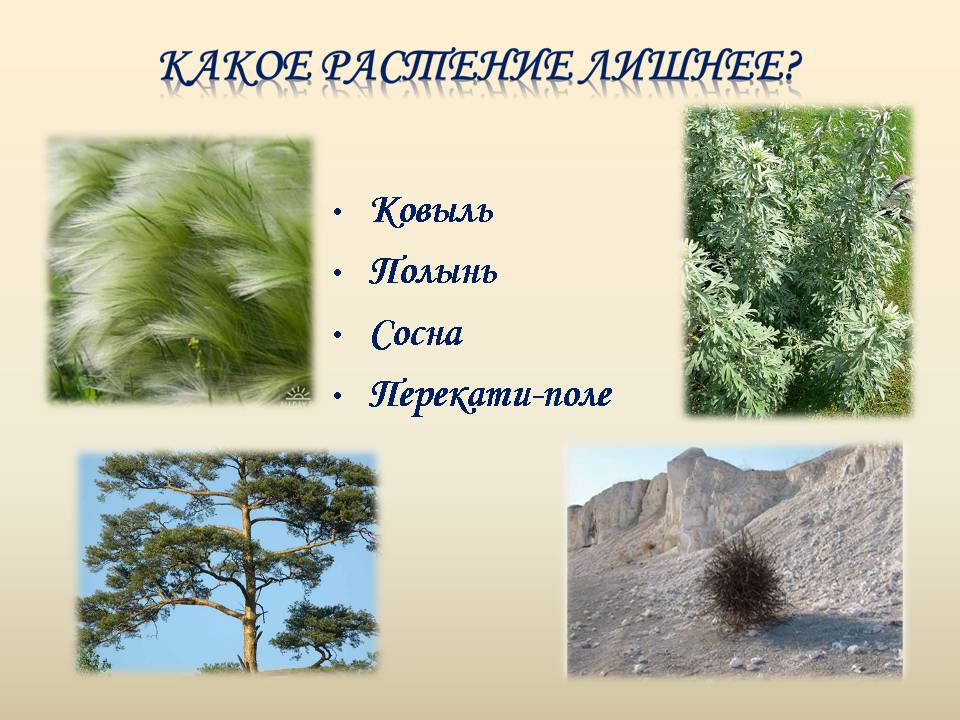 Животный мир степей.
Норный образ жизни, широко распространенный в степи, - результат отсутствия естественных укрытий.
Волк – самый крупный хищник степей. 
Прочитайте дополнительный материал в учебнике  с.100 –1 01.
В степи нет укрытий, и здесь трудно спрятаться от хищников травоядным копытным животным – Сайгакам
Самые крупные животные степей
Корсак (степная лисица) - хищное млекопитающее рода лисиц, с более крупными ушами и высокими ногами. Живёт корсак в норах. Охотится  в одиночку, преимущественно в сумерках на грызунов. Питается так же пресмыкающимися, насекомыми, птицами и их яйцами.
Журавль – красавка .Самый маленький вид журавлей, его высота составляет около 89 см, а масса 2—3 кг. Питаются как растительной, так и животной пищей.
Обитатели степей
Самую многочисленную группу степных млекопитающих составляют грызуны. Для них в степи много растительной пищи, а от дневной жары и врагов можно спрятаться в глубоких норах, которые они искусно роют в земле.
Суслики летом наедаются досыта и сильно потолстев, ложиться спать на всю зиму.
Хомяки. Делают запасы на зиму ( достигает запас 15кг зерна). Зимой просыпаются, чтобы поесть.
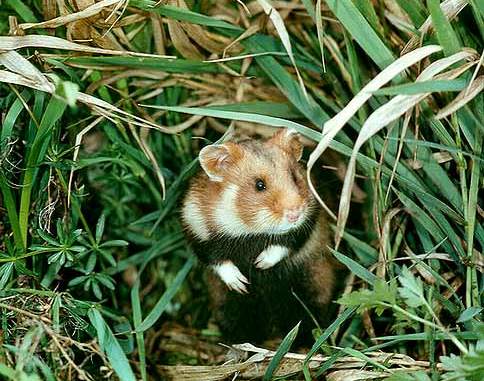 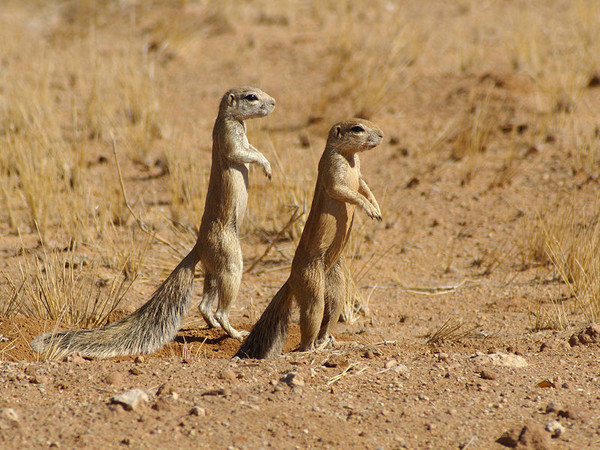 Хищные Птицы степей
Степной лунь - некрупная птица с довольно узкими и острыми крыльями. Когда мышей мало, он переходит на питание ящерицами, гнездящимися на земле птицами
Степной орёл – хищная птица, питается мелкими грызунами.
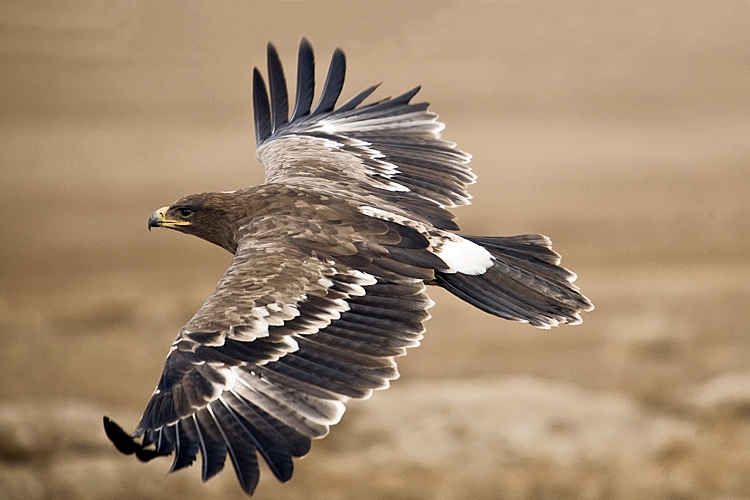 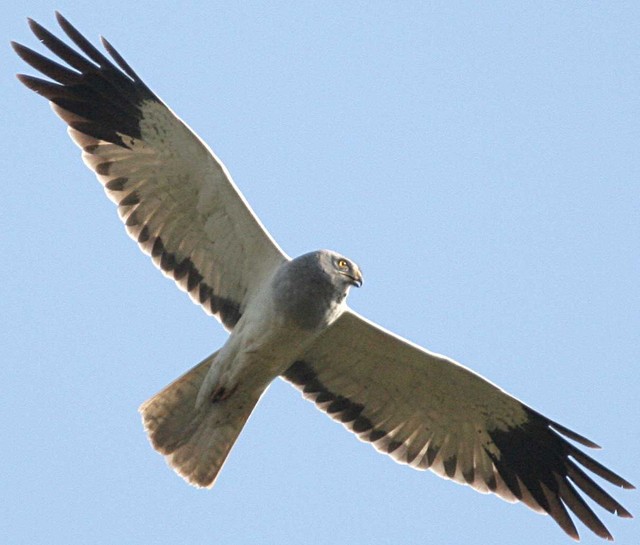 Степные птицы
Жаворонки. Питаются семенами растений и насекомыми, гнёзда устраивают в траве. Славятся мелодичным голосом.
Дрофа. Встречаются очень редко, находятся под охраной.
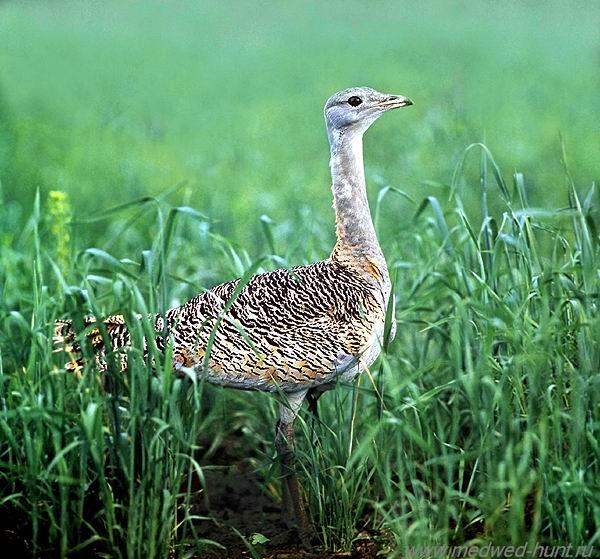 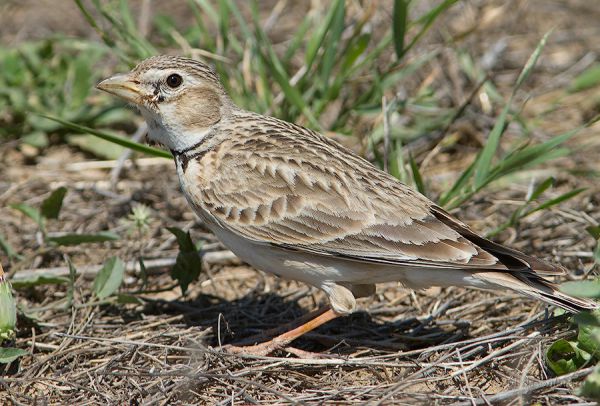 -Прочитайте материал в учебнике с.96 – 100.-Выполните задание №44 – 45 в тетради.
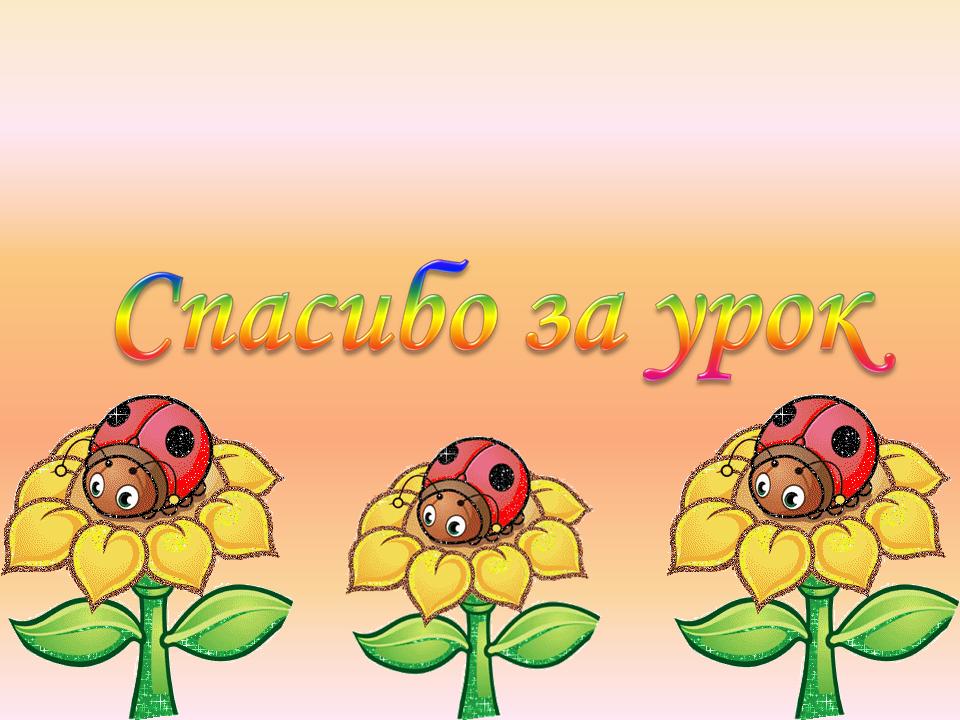